Post test analysis of PARAMETER-SF4

Jon Birchley and Leticia Fernandez-Moguel (PSI)
Presented by Salih Guentay, 
CEG-SAM, 14-16 March, Pisa, Italy
Outline
SCDAP/Sim modelling
background
new air oxidation model
SCDAP model for PARAMETER
treatment of boundary conditions
SF4 analysis
pre-oxidation
air phase
reflood
Conclusions and forward plans
SCDAP/Sim modelling
Previous analysis (presented CEG-SAM 2010) made with standard versions of SCDAP/RELAP5 and SCDAP/Sim
neither code contains full model for air oxidation
new SCDAP/Sim version (Mod3.5) includes
PSI air oxidation kinetic model 
oxygen as an active species; nitrogen as a catalyst species
now provides correct gas composition (for flow rate, heat transfer)
treatment of melt oxidation
Present analysis concentrates on SCDAP/Sim/Mod3.5 calculations
Oxidation kinetics based on standard correlations (Cathcart-Pawel/Urbanic-Heidrick, Sokolov...) plus
breakaway treated by imposing an upper limit on effective oxide thickness
criterion based on temperature and oxidising medium
PSI oxidation model - 1
Define breakaway condition as an upper limit on effective oxide thickness
cladding oxidation rate/area: 	R = ρZr d(δ)/dt ~ A exp(-B/T) / δ,eff
where 			δ,eff = max (δ0 , min ( δ, δ* ) )
 				δ0 is some tiny minimum (<<< δ* )
and 			δ = true oxide thickness
Separate values of δ* are defined for air and steam
typically: δ, δ*air < δ*steam  (i.e. breakaway possible in air, unlikely in steam)
In general δ* is a function of temperature, material and possibly other factors
We also define a criterion for onset of breakaway δ,crit ( ≥ δ*) and timescale τ over which the limit value δ* is applied
Model parameters δ,crit,  δ*,  τ will be mostly based on results of recent and current separate-effects experiments
PSI oxidation model - 2
Outline of model concept - 2
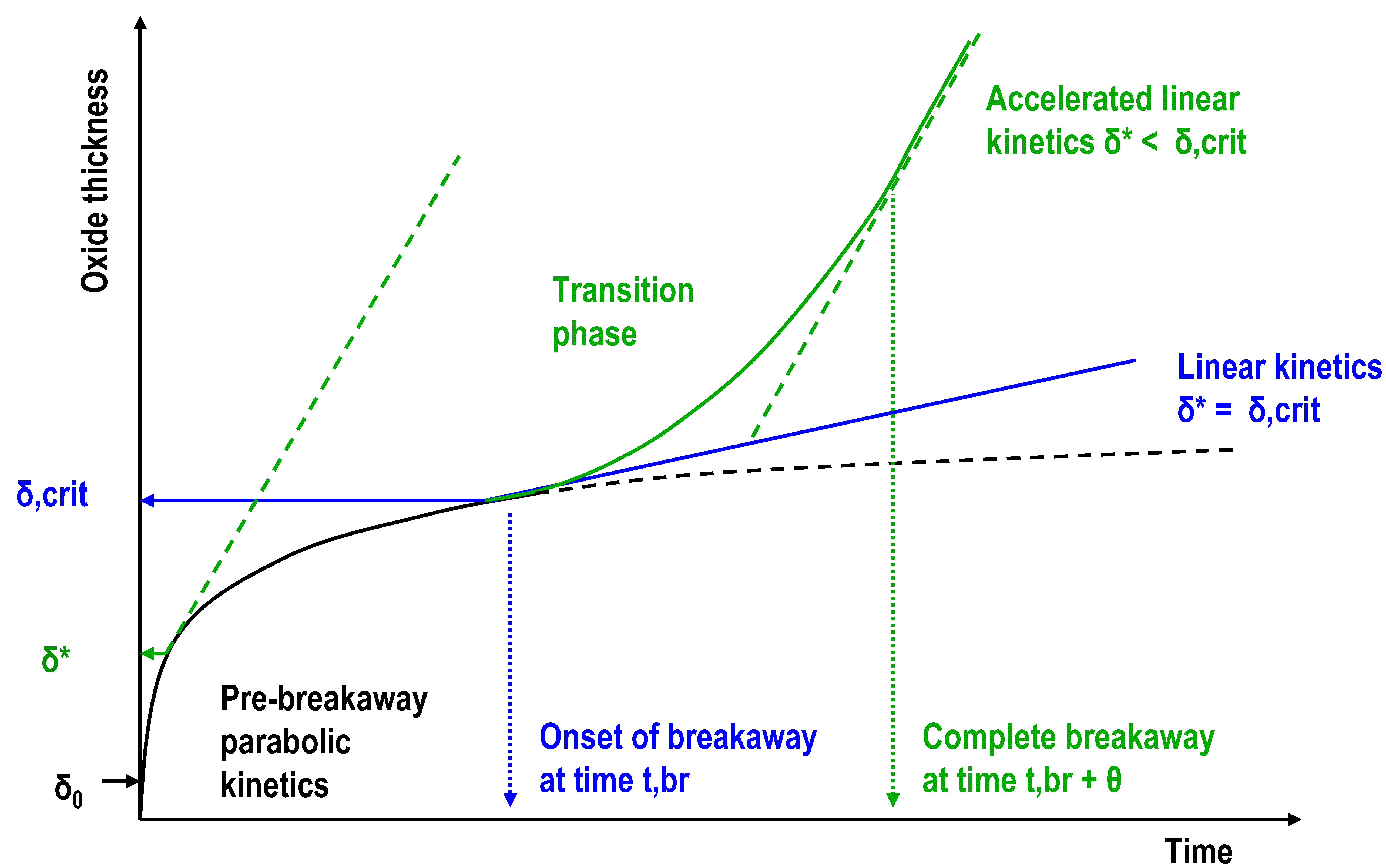 continued parabolic if no δ,crit
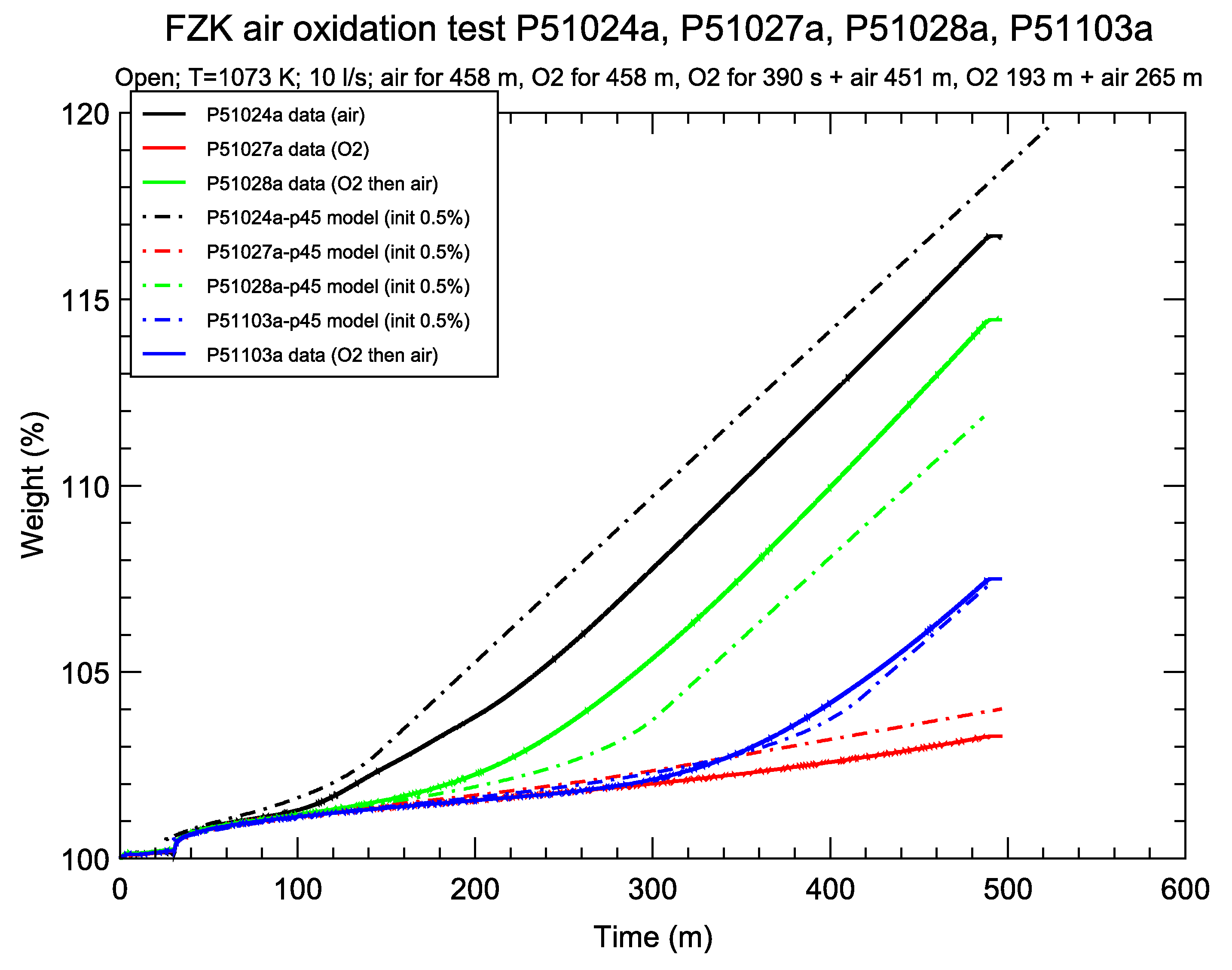 Air  alone



193 s O2
then air




390 s O2 
then air


O2 alone
PSI oxidation model - 3
Comparison with KIT thermal balance tests in O2 and air (T = 800 ºC)
SCDAP/RELAP5 noding
Same base model for SF2, SF3, SF4
28 axial nodes for test section (lower, central and upper sections)
Radial noding:  1/1/4 in lower/central/upper sections
Heater: 14 Ta, 2x6 Mo, 2x1 brass
Cooling jackets for central and upper sections
Shroud/insulation for central bundle; dummy insulation applied in lower and upper sections (forced by SCDAP limitation)
Except where stated, base model uses default or recommendations
Same external resistance in base case models (8.5 mΩ/rod)
SF4 boundary conditions
Pre-oxidation (0 - 13886 s)
	- 2 g/s Ar;  3.5 g/s steam (start at 1716 s)
	-  power staged increase to 7900 W
Cooling phase (13886 - 16022 s)
	-  power reduced to 4000 W
Air ingress (16022 - 17511 s)
	- 0.48 g/s air (normal oxygen-nitrogen mixture)
	- 2 g/s Ar continued
	- power increased to 6000 W during this phase, tripped at 17412 s
Reflood (17434 - 17908 s) 
	-  bottom injection: 80 g/s water (midway period at 40 g/s)
	-  switch Ar injection to upper volume
SF4 preoxidation
Temperatures

Hydrogen generation

Oxide scale buildup
Temperatures
Minor underestimate of temperatures in highest elevations
H2 generation
Minor underestimate of H2, may be related to slight underestimate of temperatures
No strong influence of PSI model of possibility of breakaway during steam oxidation
Oxide thickness
PSI model can predict breakaway in steam
Slighly increased oxidation at some locations
For base case model we focus on cases without steam oxidation breakaway
no effect at highest elevation
SF4 air ingress phase
Temperatures
lower elevations
upper elevations

Effect of oxidation model

Oxygen starvation

Oxide scale buildup
Effect of oxidation model
Initial heat up due to reduced heat transfer 
Accelerated heating  at T > ca. 1400 K 
Faster acceleration if already in breakaway
Early acceleration with Melcor kinetic parameters
Uneven escalation indicates progression of starvation front
Temperatures (upper)
Initial heat up due to reduced heat transfer 
Slow heatup at highest elevations
Maximum temperatures ca. 1800 K
Starvation occurs earliest at top of bundle and progresses downward
onset of starvation
Temperatures (lower)
First acceleration in heatup not due to breakaway
Downward progression of starvation front
Calculated a bit early
progression of starvation
Oxygen consumption
SF4 data normalised to maximum
Base model comes closest to rate of consumption and no breakaway 
Some effect of earlier breakaway in steam (if calculated)
MELCOR kinetic parameters strongly overestimate kinetics and calculate breakaway as well
Oxide scale buildup
start  of injection
Most oxidation in air ingress phase occurs at mid-elevations in bundle bundle (300 - 800 mm)
Further oxidation during reflood, mostly at same elevations
Reflood phase
Temperatures

Hydrogen generation

Effect of oxide scale failure (=> melt breakout)
Reflood temperature excursion
High temperature and delayed cooling calculated at 200 - 500 m 
Earlier cooling above and below
Behaviour due to melt oxidation
Absent if no melt breakout
Temperatures in molten zone
SSim calculated high temperatures and delayed cooling in melt zone 200-500 mm
No thermal data for 200-300 mm but indicated at 600-700 mm
Bundle examinations showed extensive melting down to 260 mm
Reflood hydrogen generation
Significant H2 generation due to oxidation of metallic melt
Total amount about right but kinetics overestimated
May be reason for such high calculated temperatures
Conclusions and forward plans
PARAMETER-SF4 analysed with new version of SCDAP/Sim
full treatment of air oxidation 
Default air oxidation model largely based on default model in SCDAP (Cathcart-Pawel /Urbanic-Heidrick) plus possibility to calculate breakaway
model can also calculate breakaway in steam 
Conclusion about air phase not very different from earlier analysis (using steam oxidation model with modified parameters)
overestimation with Melcor kinetic parameters confirmed
breakaway effects at most minor
Large excursion during reflood linked to oxidation of metallic melt
broadly consistent with experimental results
suppressed by higher temperature criterion for melt breakout (2500 K instead of 2200K)
low temperature melt breakout may have occurred due to earlier oxygen starvation
New version still being assessed; analyses will continue
Thank you for your attention
[Speaker Notes: Beispiel um die Schlussfolie als Danksagung zu nutzen]